МДОБУ «ДСКВ «Золотой ключик»



Семинар – практикум

Музыкально – ритмические игры в познавательно – речевом развитии дошкольников с ОВЗ


Подготовили и провели:
Учитель – логопед Васина А. А.
Инструктор по физической культуре Герасимова С. А.
Музыкальный руководитель Султанова Г. А.
Упражнение «Цветные карточки»
Результаты:
К-С-З - ваше эмоциональное состояние сейчас от переживания, возмущения до состояния гнева;
К-З-С - эмоциональное состояние удовлетворения до восторга и ликования. Доминируют положительные эмоции.
З-К-С – ваше эмоционально состояние – спокойное, устойчивое, самое оптимальное для реализации различных видов деятельности, где не требуется напряжения;
З-С-К – Повышенное внимание, активность;
С-З-К – Состояние грусти, подавленности, доминируют отрицательные эмоции.
С-К-З – состояние дискомфорта, растерянности.
Какие игры (направления работы) необходимо использовать в системе коррекционной работы с детьми?
Игры на развитие пассивного и активного словаря, 
музыкально -  ритмические игры,
предметные игры,
беседы по картинкам,
игры на развитие подражания, 
игры на развитие неречевого и речевого слуха, 
игры на развитие дыхания,
игры на развитие мелкой моторики и артикуляционной моторики.
Музыкально-ритмическая деятельность
- это вид музыкальной деятельности, основой которого является взаимодействие музыки и ритмического движения.
Компоненты музыкальной деятельности
Музыкально – ритмические навыки

       умение передавать движениями средства музыкальной выразительности: ритм, темп, динамику, форму, характер музыкального произведения
Навыки выразительных движений

      основных, гимнастических с предметами и без них, сюжетно-образных, танцевальных
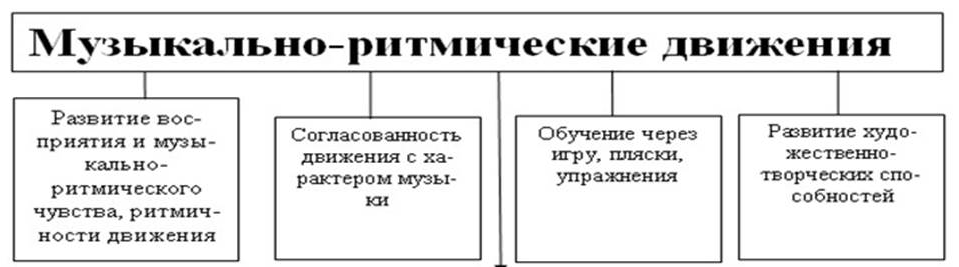 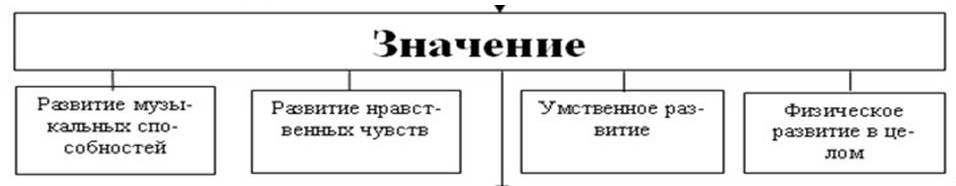 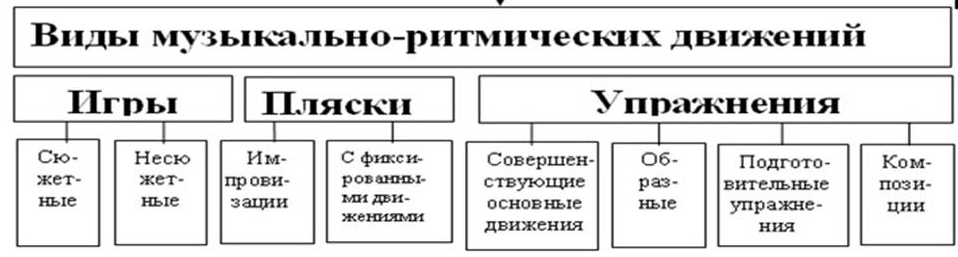 Видео «Фрукты»
Что такое логоритмика?
– это система музыкально – двигательных, речедвигательных и музыкально – речевых игр и упражнений, осуществляемых в целях логопедической коррекции, двигательной активности.
Значение логоритмики:
развитие общей и мелкой моторики, координации движений,
  развитие речевого дыхания,
  развитие речевой активности детей,
  нормализация мышечного тонуса,
  тренировка памяти, внимания и восприятия (особенно слухового) 
  формирование двигательных навыков,
  нормализация психоэмоционального состояния детей.
Выберите  категории детей, для которых занятия логоритмикой будут полезны?
с заиканием или с наследственной предрасположенностью к нему; 
с чересчур быстрой/ медленной или прерывистой речью; 
с недостаточно развитой моторикой и координацией движений; 
с дизартрией, задержками развития речи, нарушениями произношения отдельных звуков;  
часто болеющим и ослабленным;  
находящимся в периоде интенсивного формирования речи.
Примеры логоритмических игр:
1. Развитие общей моторики -  игра «Прогулка»   По узенькой дорожке (ходьба на месте)  Шагают наши ножки (высоко поднимая ноги)  По камешкам, по камешкам (переминаться с ноги на ногу в медленном темпе)  И в ямку... бух! (сесть на пол на последнем слове) 
2. Развитие чувства темпа и ритма - игра «Большие и маленькие капельки»  Как стучат большие капли?  Правильно, они стучат медленно – кап, кап, кап, кап...  А маленькие капельки как?  Конечно, быстро! Кап-кап-кап-кап-кап-кап… . 
Игра «Прогулка и дождик»
Игра «Разведчики»   Взрослый отхлопывает несложный ритм и предлагает ребенку повторить. Когда задание станет получаться без ошибок, ритм уже не отхлопывается, а играется на музыкальном инструменте. Бубен, барабан, ксилофон – подходит все, что может издавать ритмичные удары. Высший пилотаж: взрослый отхлопывает ритм руками, а ребенок повторяет его на инструменте
Видео «Развитие чувства ритма»
Примеры логоритмических игр:
3. Развитие слухового внимания - игра «Оркестр» 
4. Развитие мелкой моторики - пальчиковая игра «Домик» 
5. Нормализация мышечного тонуса, расслабление – игра «Ветер» 
6. Развитие речевого дыхания - упражнение «Вьюга» 
7. Укрепление мышц органов артикуляции, развитие их подвижности - логопедическая (артикуляционная) гимнастика, вокально – артикуляционные упражнения.
- щенок «грустный» (уууу) – веселый (ыыыыы на улыбке). Можно петь так же как котенок (средней высотой голоса, мышонком (пение высоким голосом). (исполнение с педагогами) 
в младшем возрасте – пение звука УУУ – «самолет летит».
.
Коррекционная ритмика

 - это специальное комплексное занятие, на котором средствами музыки и специальных двигательных и психологических упражнений происходит коррекция и развитие высших психических функций, улучшаются качественные характеристики движения, развиваются такие личностные качества, как саморегуляция и произвольность движений и поведения.
Цель: профилактика, лечение и коррекция имеющихся отклонений в развитии ребенка средствами движений, музыки и слова.
Задачи коррекционной ритмики:
1.  Развитие  и коррекция основных видов движений, музыкально – ритмических движений. Здесь все, что касается движения, музыки, движения с пением, творчество.
2. Развитие и коррекция психических функций, компонентов деятельности. Это – развитие внимания, памяти, быстроты и точности реакции, умение через слово управлять движением.
3. Развитие способности ориентироваться в пространстве.
Спасибо за внимание!